ДИРЕКТИВА (ЕС) 2025/1 
НА ЕВРОПЕЙСКИЯ ПАРЛАМЕНТ И НА СЪВЕТА 
от 27 ноември 2024 г.  
за създаване на рамка за възстановяване и преструктуриране на застрахователни и презастрахователни предприятия и за изменение на директиви 2002/47/ЕО, 2004/25/ЕО, 2007/36/ЕО, 2014/59/ЕС и 
(ЕС) 2017/1132 и на регламенти (ЕС) №1094/2010, (ЕС) №648/2012, 
(ЕС) №806/2014 и (ЕС) 2017/1129
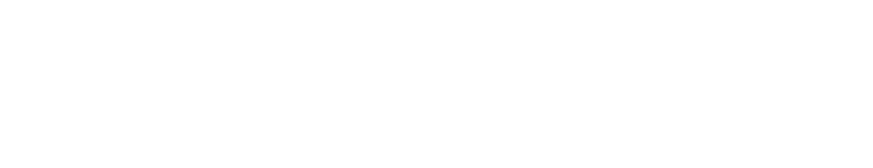 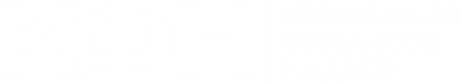 ПЛАНИРАНЕ НА ПРЕСТРУКТУРИРАНЕТО И ОЦЕНКА НА ВЪЗМОЖНОСТТА ЗА ПРЕСТРУКТУРИРАНЕ
съдържание
Въведение
Съдържание на плана за преструктуриране, вкл. на група
Оценка на възможността за преструктуриране, вкл. на група
Определяне на пре/застрахователи, задължени да изготвят планове за преструктуриране
Преодоляване и отстраняване на пречките пред възможността за преструктуриране
ВЪВЕДЕНИЕ
планирането на преструктурирането (ПП) и оценката на възможностт за преструктуриране (ОВП) са съществена част от директива (ЕС) 2025/1

В процес на изготвяне е инструментариум (регулаторни технически стандарти и насоки) за ефективно приложение на инструментите и правомощията на регулатора за преструктуриране

ПП цели да изложи стратегията за преструктуриране (включително използването на инструменти и правомощия), която ще бъде  следвана за ефективно преструктуриране на пре/застрахователно предприятие, ако отговаря на условията за преструктуриране

ПП включва овп и евентуално предприемане на алтернативни мерки за отстраняване или перодоляване на идентифицираните пречки

Оп ИМА ПРАВОМОЩИЕ ДА ИЗИСКВА ОТ ПРЕ/ЗАСТРАХОВАТЕЛНОТО ПРЕДПРИЯТИЕ да:
СЪТРУДНИЧИ В ПРОЦЕСА НА  ИЗГОТВЯНЕ НА Пп
ПРЕДОСТАВЯ ПРЯКО ИЛИ ЧРЕЗ НАДЗОРНИЯ ОРГАН ЦЯЛАТА НЕОБХОДИМА ИНФОРМАЦИЯ ЗА ИЗГОТВЯНЕ И ПРИЛАГАНЕ НА ПП
СЪДЪРЖАНИЕ НА ПП 
(ВКЛ. НА ГРУПА)
РЕЗЮМЕ НА ОСНОВНИТЕ ЕЛЕМЕНТИ НА ПП

ОБОБЩЕНИЕ НА СЪЩЕСТВЕНИТЕ ПРОМЕНИ, НАСТЪПИЛИ от ПОСЛЕДНО ПРЕДСТАВената ИНФОРМАЦИЯ

ПРИМЕРИ как КРИТИЧНИТЕ ФУНКЦИИ И ОСНОВНИТЕ СТОПАНСКИ ДЕЙНОСТИ МОГАТ, ДОКОЛКОТО Е НЕОБХОДИМО, ДА БЪДАТ ПРАВНО И ИКОНОМИЧЕСКИ ОБОСОБЕНИ ОТ ДРУГИТЕ ФУНКЦИИ, ТАКА ЧЕ ПРИ ИЗПЪЛНЕНИЕ НА ЗАДЪЛЖЕНИЯТА НА ПРЕДПРИЯТИЕТО ДА СЕ ОСИГУРИ НЕПРЕКСЪНАТОСТТА ИМ

обособяване НА АКТИВИТЕ, КОИТО БИХА БИЛИ ДОПУСТИМИ КАТО ОБЕЗПЕЧЕНИЕ

ПРИМЕРЕН ГРАФИК ЗА ПРИЛАГАНЕ НА ВСЕКИ СЪЩЕСТВЕН АСПЕКТ ОТ ПП

ПОДРОБНО ОПИСАНИЕ НА ОВП, ВКЛ. ОЦЕНКАТА НА ОСЪЩЕСТВИМОСТТА И НАДЕЖДНОСТТА НА процеса по ЛИКВИДАЦИЯ ЧРЕЗ ОБИЧАЙНОТО ПРОИЗВОДСТВО ПО НЕСЪСТОЯТЕЛНОСТ

ОПИСАНИЕ НА МЕРКИТЕ ЗА ПРЕОДОЛЯВАНЕ ИЛИ ОТСТРАНЯВАНЕ НА ПРЕЧКИТЕ ПРЕД ВЪЗМОЖНОСТТА ЗА ПРЕСТРУКТУРИРАНЕ, НАБЕЛЯЗАНИ В РЕЗУЛТАТ НА ОЦЕНКАТА, ИЗВЪРШЕНА В СЪОТВЕТСТВИЕ С ЧЛ. 13 ОТ дИРЕКТИВА (ес) 2025/1
СЪДЪРЖАНИЕ НА ПП 
(ВКЛ. НА ГРУПА)
ОПИСАНИЕ НА НАЧИНИТЕ НА ФИНАНСИРАНЕ НА ВАРИАНТИТЕ ЗА ПРЕСТРУКТУРИРАНЕ, БЕЗ ДА СЕ ПРЕДВИЖДА ИЗВЪНРЕДНА  ПУБЛИЧНА ФИНАНСОВА ПОДКРЕПА ОСВЕН КОГАТО Е ВЪЗМОЖНО ПРИБЯГВАНЕ ДО ГАРАНЦИОННИ СХЕМИ ИЛИ ДО МЕХАНИЗМИ ЗА ФИНАНСИРАНЕ

ПОДРОБНО ОПИСАНИЕ НА ВЪЗМОЖНИТЕ СТРАТЕГИИ ЗА ПРЕСТРУКТУРИРАНЕ ПРЕДВИД РАЗЛИЧНИТЕ СЦЕНАРИИ И ПРИЛОЖИМИТЕ ГРАФИЦИ

ОПИСАНИЕ НА КРИТИЧНИТЕ ВЗАИМОЗАВИСИМОСТИ, вкл. поне значими експозиции и задължения към основни контрагенти

АНАЛИЗ НА ОТРАЖЕНИЕТО НА ПП ВЪРХУ СЛУЖИТЕЛИТЕ НА ПРЕДПРИЯТИЕТО

ПЛАН ЗА КОМУНИКАЦИЯ С МЕДИИТЕ И ОБЩЕСТВЕНОСТТА

ОПИСАНИЕ НА НАЙ-ВАЖНИТЕ ОПЕРАЦИИ И СИСТЕМИ ЗА ОСИГУРЯВАНЕ НА НЕПРЕКЪСНАТО ФУНКЦИОНИРАНЕ НА ОПЕРАТИВНИТЕ ПРОЦЕСИ НА ПРЕДПРИЯТИЕТО

СТАНОВИЩА, ИЗРАЗЕНИ ОТ ПРЕДПРИЯТИЕТО ВЪВ ВРЪЗКА С ПП - КОГАТО Е ПРИЛОЖИМО
СЪДЪРЖАНИЕ НА ПП 
НА ГРУПА
Описание на действия по преструктуриране, които се предвижда да бъдат предприети спрямо всеки субект, при който се  налагат мерки за осигуряване на непрекъснатостта на критичните функции

Описание доколко инструментите за преструктуриране и правомощията за преструктуриране могат да се прилагат/ упражняват по координиран начин и установяване възможните пречки пред координираното преструктуриране

определяне подходящите механизми за сътрудничество и координация със съответните регулаторни органи в трети държави, Когато групата включва субекти в такива, и последствията за преструктуриране в рамките на съюза

нАбелязване мерките, включително правното и икономическо обособяване на определени функции или стопански дейности, необходими за улесняване преструктурирането на групата, съобразно вътрешногруповите зависимости
СЪДЪРЖАНИЕ НА ПП 
НА ГРУПА
Определяне наличните източници за финансиране на действията по преструктуриране на групата. при използване на гаранционни схеми или на механизъм на финансиране - определяне принципите за поделяне на отговорността за това финансиране с наличните източници на финансиране в отделните държави членки, като не се предвижда извънредна публична финансова подкрепа 

Стратегиите за преструктуриране трябва да бъдат приложими на ниво предприятие

За гарантиране, че пп са кратки и практични – изготвяне ръководства от предприятието или наръчници от органа по преструктуриране (оп)

Алтернативната стратегия по преструктуриране в допълнение на предпочитаната такава увеличава възможносите за преструктуриране и планирането на сценариите
ОЦЕНКА НА ВЪЗМОЖНОСТТА ЗА ПРЕСТРУКТУРИРАНЕ  (ВКЛ. НА ГРУПА)
ОЦЕНКА доколко:
ПРЕДПРИЯТИЕТО ДА МОЖЕ ДА СЕ ЛИКВИДИРА В РЕЗУЛТАТ НА ОБИЧАЙНА ПРОЦЕДУРА ПО НЕСЪСТОЯТЕЛНОСТ
ОП може ДА ПРЕСТРУКТУРИРА ПРЕДПРИЯТИЕТО ЧРЕЗ ПРИЛАГАНЕ НА ИНСТРУМЕНТИТЕ И ПРАВОМОЩИЯТА ЗА ПРЕСТРУКТУРИРАНЕ

ОСЪЩЕСТВИМОСТТА И НАДЕЖДНОСТТА НЕ СА ДЕФИНИРАНИ В ДИРЕКТИВА (ЕС) 2025/1. В КОНТЕКСТА НА ДИРЕКТИВа 2014/59/ЕС за създаване на рамка за възстановяване и преструктуриране на кредитни институции и инвестиционни посредници:
ОСЪЩЕСТВИМОСТТА – свързва се с ВЪЗМОЖНОСТТА ЗА ЕФЕКТИВНО ИМПЛЕМЕНТИРАНЕ НА ПРЕДПОЧИТАНАТА СТРАТЕГИЯ ЗА ПРЕСТРУКТУРИРАНЕ
НАДЕЖДНОСТТА - с ПОТЕНЦИАЛНОТО ВЪЗДЕЙСТВИЕ НА ИМПЛЕМЕНТИРАНЕТО НА СТРАТЕГИЯТА ЗА ПРЕСТРУКТУРИРАНЕ ВЪРХУ ФИНАНСОВАТА СИСТЕМА И РЕАЛНАТА ИКОНОМИКА И ЗАЩИТАТА НА ОПРЕДЕЛЕНИ ЗАИНТЕРЕСОВАНИ СТРАНИ

3 НИВА НА ОЦЕНКА в СЛУЧАЙ, ЧЕ оп ПРИЕМЕ, ЧЕ Е НЕОБХОДИМО ДА ПРЕДПРИЕМЕ ДЕЙСТВИЕ ПО ПРЕСТРУКТУРИРАНЕ:
ИЗБОР НА ПРЕДПОЧИТАНА СТРАТЕГИЯ ЗА ПРЕСТРУКТУРИРАНЕ
ОЦЕНКА НА ЕФЕКТИВНОСТТА НА СТРАТЕГИЯТА И НА ПРЕЧКИТЕ ПРЕД НЕЯ
Оценка на стратегията според целите на преструктурирането
за оценката на осъществимостта Директива (ЕС) 2025/1 включва показатели на възможността за преструктуриране, посочени в Приложението към същата, които оп трябва най-малко да съобрази: 
	- непрекъснатост на дейността 			- достъп до инфраструктуртите на финансовите пазари
	- възможност  за обособяване			- капацитет за поемане на загуби и рекапитализация
	- ликвидност и финансиране при преструктуриране
	- информационни системи и изисквания за данните
	- комуникация					-  управление			
	- надеждност и въздействие
ОПРЕДЕЛЯНЕ НА  ПРЕ/ЗАСТРАХОВАТЕЛИ, ЗАДЪЛЖЕНИ ДА ИЗГОТВЯТ ПП
пре/застрахователно предприятие, за което оп прецени, че е по-вероятно в сравнение с други предприятия в обхвата на неговата компетентност действието по преструктуриране да бъде в обществен интерес, в случай на неизпълнение на задълженията на съответното предприятие или за които преценят, че изпълнява критична функция

най-малко 40% от живото(пре) застрахователния пазар на Държавата членка и най-малко 40% от пазара на общо (пре)застраховане

пазарният дял на животозастраховането се базира на брутния размер на техническите резерви, а пазарният дял на общото застраховане - на брутните записани премии

критерии за оценка: необходимостта от постигане на целите на преструктурирането, размер, бизнес модел, рисков профил, взаимосвързаност и заменяемост, трансгрансгранична дейност

малко и неусложнено предприятие не подлежи на преструктуриране освен когато оп счита, че такова предприятие поражда специфичен риск на национално и/или регионално ниво
ПРЕОДОЛЯВАНЕ И ОТСТРАНЯВАНЕ НА ПРЕЧКИТЕ ПРЕД ВЪЗМОЖНОСТТА ЗА ПРЕСТРУКТУРИРАНЕ
Етапи :
Уведомяване на предприятието
До 4 мес. Предприятието трябва да предложи на оп възможни мерки за преодоляване или отстраняване на съществените пречки
Оп оценява дали предложените мерки могат ефективно да доведат до преодоляване или отстраняване на пречките
Ако оп счете, че предложените мерки не могат ефективно да намалят или отстранят пречките, изисква от предприятието да предприеме някои от алтернативните мерки, посочени в чл. 15 (5) от директива (ЕС) 2025/1 
оп информира предприятието за основанието на това решение, което предприятието има право да обжалва 

Алтернативни мерки по чл. 15(5) от директива (ес) 2025/1:
Да преразгледа всички споразумения за вътрешногрупово финансиране или липсата на такива, или да изготви споразумения за предоставяне на услуги в рамките на групата или с трети лица
Да ограничи максималните си индивидуални и общи експозиции
Да наложи конкретни или редовни допълнителни изисквания за информация от значение за целите на преструктурирането
Да се освободи от определени активи или да преструктурира задълженията
Да ограничи или прекрати определени съществуващи или планирани дейности
ПРЕОДОЛЯВАНЕ И ОТСТРАНЯВАНЕ НА ПРЕЧКИТЕ ПРЕД ВЪЗМОЖНОСТТА ЗА ПРЕСТРУКТУРИРАНЕ
Да ограничи или преустанови развиването на нови или съществуващи стопански дейности или продажбата на нови или съществуващи продукти
Да промени презастрахователната си стратегия
Да промени правните или оперативните структури на пре/застрахователното предприятие или на всеки субект от групата, който се намира пряко или непряко под неин контрол, с цел да се намали сложността, така че да се осигури правното и оперативното обособяване на критичните функции от другите функции чрез прилагането на инструменти за преструктуриране
Да създаде застрахователно холдингово дружество-майка в държава членка или такава от съюза 
Когато пре/застрахователното предприятие е дъщерно предприятие на застрахователно холдингово дружество със смесена дейност, холдинговото дружество да създаде отделно застрахователно холдингово дружество, което да контролира пре/застрахователното предприятие, за да улесни преструктурирането му и да се избегнат неблагоприятни последици за нефинансовата част на групата от прилагането на инструментите за преструктуриране и упражняването на правомощията за преструктуриране